Seminář pro příjemcevýzva č. 03_23_096PLNÁ VERZE PREZENTACE
Oddělení projektů sociálních inovací
OBSAH
Realizace projektu
Dokumentace k cílové skupině a aktivitám
Jednotky v projektech ALMA
Úvod do IS KP21+
Změny v projektu
Zpráva o realizaci a Žádost o platbu
Přílohy ZoR/ŽoP
Indikátory
Publicita
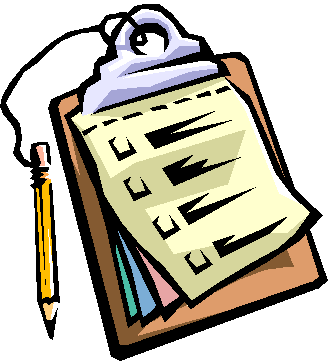 2
Realizace projektu
Realizace projektu
Základní metodická pravidla
Obecná část pravidel pro žadatele a příjemce https://www.esfcr.cz/pravidla-pro-zadatele-a-prijemce-opz-plus/-/dokument/18068434
Specifická část pravidel pro žadatele a příjemce v rámci OPZ+ pro projekty s jednotkovými náklady zaměřené na podporu mezinárodní mobility znevýhodněné mládeže (verze 1) https://www.esfcr.cz/pravidla-pro-zadatele-a-prijemce-opz-plus/-/dokument/19416425
Zálohová platba
1. záloha na účet bude připsána cca 14 dnů před zahájením projektu;
Před poskytnutím zálohy je potřeba provést žádost o změnu – označení zálohové platby na 1. řádku finančního plánu.
4
Komunikace a setkávání
Pravidelná setkání
pravidelné síťovací akce s workshopy na daná témata (cca 3x ročně – jarní, letní a podzimní termín)
ad-hoc individuální online konzultace s projektovým manažerem
Pravidla komunikace
mail – specifické dotazy a žádosti, které se týkají projektu
telefon – specifické dotazy a žádosti, které se týkají projektu
interní depeše na projektu – žádosti, dotazy a informace, které se týkají projektu a je u nich potřeba zachovat auditní stopu
klub – informace a dotazy obecnějšího rázu, které jsou určené všem příjemcům ve výzvě č. 96
5
Kontroly projektu
Administrativní ověření
Kontrola zprávy o realizaci a žádosti o platbu (ZoR-ŽoP) podané elektronicky skrze IS KP21+ v termínech dle právního aktu/finančního plánu.
Na zpracování je u průběžné ZoR/ŽoP 1 měsíc resp. 30 kalendářních dní od konce monitorovací období
Standardně 1x za šestiměsíční monitorovací období 
Obsahuje kontrolu kopií vybraných dokladů (viz kapitola ZoR-ŽoP ppt)
Kontrola na místě (KnM)
Může proběhnout jedna nebo více KnM u příjemce dotace
Kontrola originálů dokladů, projektového účetnictví příjemce
Povinnost vést oddělené, nebo jasně označené projektové účetnictví
6
[Speaker Notes: U projektů s jednotkami pouze ZoR, jejíž součástí je ŽoP, viz dále část k ZoR]
Kontroly na místě
Kontroly na místě
Příjemce povinen umožnit ověření skutečností, které popisuje v žádosti o podporu a zprávách o realizaci projektu či dalších dokumentech;
Dopředu informace o připravované kontrole a poskytnut seznam potřebné dokumentace a časový harmonogram kontroly; 
Příjemce musí umožnit vstup kontrolou pověřeným osobám, včetně přístupu k veškeré dokumentaci týkající se projektu, a během realizace projektu, ale také po celou dobu, po kterou je povinen uchovávat dokumentaci projektu;
K provádění kontrol na místě / k provádění auditů oprávněny také Ministerstvo financí, orgány finanční správy, Evropská komise nebo Evropský účetní dvůr a Nejvyšší kontrolní úřad, popř. je mohou doprovázet další přizvané osoby.
7
[Speaker Notes: Podpora projektu představuje závazek uchovávat veškeré dokumenty související s realizací projektu po dobu 10 let od ukončení projektu, přičemž tato lhůta začíná běžet 1. ledna následujícího kalendářního roku poté, kdy byla příjemci vyplacena závěrečná platba, příp. kdy příjemce poukázal přeplatek dotace stanovený na základě schváleného vyúčtování výdajů v závěrečné žádosti o platbu zpět ŘO.
Na základě legislativy ČR je nutné některé typy dokumentů uchovávat déle než je stanoveno evropskou legislativou, např. mzdové listy až po dobu 30 let, viz kapitola k Uchovávání dokumentu v Obecné části pravidel.]
Neohlášené kontroly na místě
Neohlášené kontroly na místě
Neohlášené kontroly ŘO provádí zejména při ověřování aktivit /akcí projektu, které mají v rámci realizace projektu proběhnout;
V rámci neohlášené kontroly může proběhnout i standardní kontrola realizace projektu.
Účelem těchto kontrol je snížení rizika podvodu.
8
Plán aktivit projektu I
ŘO má možnost vyžádat si od příjemce informace o plánovaných aktivitách:
Pouze po určité časové období, nebo po celou dobu realizace projektu;
V požadavku ŘO stanoven interval – od jednoho kalendářního měsíce až 6 za sebou navazujících kalendářních měsíců;
Výzva k předkládání informací o plánovaných aktivitách projektu příjemci zasílána prostřednictvím MS2021+
Zadat a předložit plánovanou aktivitu ŘO může osoba s rolí hlavní zástupce příjemce nebo zástupce příjemce zaregistrovaná u daného projektu v IS ESF;
Za nepředložení plánu aktivit projektu do stanoveného termínu bude uložena finanční oprava ve výši, jaká je v právním aktu stanovena pro případ nepředložení ZoR.
9
Plán aktivit projektu II
Plánované aktivity projektu zadává příjemce do IS ESF:
Uvádí se všechny akce realizované v projektu pro CS;
Každou plánovanou akci nutno zadat a předložit ŘO nejpozději 15 kalendářních dnů před datem konání této aktivity;
Do záznamu o plánované vzdělávací či jinak obdobně zaměřené akci se uvádí následující okruh údajů:
Datum realizace akce a název akce
Místo konání akce (až do úrovně označení místnosti);
Čas zahájení a ukončení akce, plánovaný čas pro přestávky (přerušení akce) v délce více než 15 minut;
Krátký popis obsahu akce;
Realizátor akce; 
Charakter vzdělávací akce (individuální /skupinová/pouze pro CS nebo i pro další osoby)
10
[Speaker Notes: Aktivity u nás definovány jako AKCE,
Charakter vzdělávací akce:
1) zda se jedná o akci individuální – pouze pro jednu osobu z cílové skupiny projektu, nebo skupinovou – pro více než jednu osobu z cílové skupiny projektu;
2) zda se jedná o akci pouze pro cílovou skupinu projektu, nebo i pro další.]
Plán aktivit projektu III
Vzor plánu aktivit je dostupný na www.esfcr.cz:
https://www.esfcr.cz/pravidla-pro-zadatele-a-prijemce-opz-plus/-/dokument/19196980
11
Plán aktivit projektu - provádění změn
Pravidla pro provádění změn v plánu aktivit projektu:
Nejpozději 15 kalendářních dnů před datem konání plánované akce  lze upravit jakýkoli údaj;
V období mezi 14. kalendářním dnem a 3 pracovními dny před datem konání plánované akce lze údaje upravit pouze v omezeném rozsahu. V tomto období již nelze měnit tyto údaje:
datum realizace plánované aktivity;
obec místa konání (místo konání lze změnit pouze v rámci dané obce);
čas zahájení a čas ukončení plánované aktivity o více než 1 hodinu.
Plánovanou akci lze v plánu aktivit zrušit nejpozději 3 pracovní dny před datem konání plánované akce;
Porušení povinnosti provádět příslušnou akci projektu v souladu s předloženým aktuálním plánem aktivit projektu je porušením rozpočtové kázně, odvod dle § 44a odst. 4 písm. a) rozpočtových pravidel ve výši 2 % z celkové částky dotace.
12
Aktivity versus Akce
Aktivity = Povinné fáze projektu:
Přípravná fáze
Zahraniční stáž
Následná fáze
Akce = činnosti v rámci aktivity např.:
Jazyková výuka
Obecné školení finanční gramotnosti
Max. velikost pro skupinovou akci = 20 osob

Pozor: Do další aktivity/fáze projektu může pokračovat pouze účastník, který absolvoval všechny povinné akce předchozí aktivity/fáze projektu!
13
[Speaker Notes: Jednotky nad 20 osob nebudou proplaceny]
Volitelná součást projektu bez nároku na jednotky
Volitelná součást projektu bez nároku na jednotky
aktivity
Povinné aktivity projektu!
Evaluační činnosti
Závěrečné vyhodnocení projektu atp.
Příprava projektu
Nábor cílové skupiny
Průzkum trhu atp.
Aktivita Zahraniční stáž v délce 2 až 6 měsíců musí současně představovat nejméně 30 % z celkové plánované doby trvání všech tří aktivit!
Datum zahájení projektu = datum zahájení Přípravné fáze
Datum ukončení projektu = datum ukončení Následné fáze
Datum zahájení projektu
Datum ukončení projektu
nebo
nebo
Max. 1 rok
Max. 1 rok
Max. 1 rok
Max. 1 rok
14
[Speaker Notes: POVINNÉ AKCE:
Přípravná fáze – vstupní diagnostika; individuální poradenství a podpora; jazyková příprava; multikulturní trénink; praktické informace k zajištění stáže, organizaci cesty a místu pobytu; obecné školení finanční gramotnosti; seznámení účastníků se zástupci dodavatele zahraniční stáže; integrační workshop před odjezdem na stáž
Zahraniční stáž – odborná praxe pro účastníky projektu v pracovním prostředí firmy nebo instituce v jiném členském státě EU; další jazyková výuka; průběžné skupinové poradenství; průběžné individuální poradenství a podpora; doprovodné motivační a integrační akce.
Následná fáze – individuální poradenství a koučink; podpora účastníků při hledání zaměstnání nebo návratu do vzdělávání; závěrečné vyhodnocení.]
Povinné Akce
Přípravná fáze
Zahraniční stáž
Následná fáze
individuální poradenství a koučink;
podpora účastníků při hledání zaměstnání nebo návratu do vzdělávání;
závěrečné vyhodnocení.
vstupní diagnostika;
individuální poradenství a podpora;
jazyková příprava;
multikulturní trénink;
praktické informace k zajištění stáže, organizaci cesty a místu pobytu;
obecné školení finanční gramotnosti;
seznámení účastníků se zástupci dodavatele zahraniční stáže;
integrační workshop před odjezdem na stáž.
odborná praxe pro účastníky projektu v pracovním prostředí firmy nebo instituce v jiném členském státě EU;
další jazyková výuka;
průběžné skupinové poradenství;
průběžné individuální poradenství a podpora;
doprovodné motivační a integrační akce.
15
15
[Speaker Notes: Skupinové aktivity max. 20 osob
Pro postup účastníka do další aktivity projektu je nutné, aby absolvoval všechny povinné akce předchozí aktivity!
Forma a obsah povinných akcí je stručně vymezena ve Specifických pravidlech, pokud by měly být realizovány povinné akce jinak, je potřeba tuto změnu nechat odsouhlasit ŘO!]
Přípravná fáze – povinné akce I
16
[Speaker Notes: Skupinové aktivity max. 20 osob
Pro postup účastníka do další aktivity projektu je nutné, aby absolvoval všechny povinné akce předchozí aktivity!
Dále možné i nepovinné akce, je potřeba, aby byly uvedeny v harmonogramu aktivit projektu.]
Přípravná fáze – povinné akce II
17
[Speaker Notes: Skupinové aktivity max. 20 osob
Pro postup účastníka do další aktivity projektu je nutné, aby absolvoval všechny povinné akce předchozí aktivity! Dále možné i nepovinné akce, je potřeba, aby byly uvedeny v harmonogramu aktivit projektu.]
Zajištění Zahraniční stážE
Na základě obecných požadavků uvedených v žádosti o podporu a případných specifických potřeb zvolené cílové skupiny provede příjemce výběr dodavatele, který dodá potřebné služby související se zajištěním odborné praxe a pobytu cílové skupiny v zahraničí.
Součástí služeb dodavatele zahraniční stáže bude:
příprava odborné praxe na míru vybraným účastníkům projektu
péče o účastníky během jejich pobytu v zahraničí
Součástí služeb dodavatele může dále být zajištění ubytování pro účastníky stáže apod.
18
[Speaker Notes: K výběru dodavatele dále snímek k zadávacímu řízení]
Partner Search Database
jedná se o aktuální databázi organizací, které mohou fungovat jako přijímající subjekt (zahraniční partner/ dodavatel)
https://www.esf.lt/en/social-innovation-grant-scheme/esf-social-innovation-alma-call/alma-partner-search-database/1160
19
Zahraniční stáž – podmínky realizace
Aktivita „Zahraniční stáž“ musí trvat nejméně 2 měsíce a maximálně 6 měsíců v některé ze zemí EU.
Aktivita „Zahraniční stáž“ musí představovat nejméně 30 % z celkové plánované doby trvání všech tří aktivit.
Maximální velikost skupiny pro aktivitu „Zahraniční stáž“ = 20 osob.
Během aktivity „Zahraniční stáž“ bude pro cílovou skupinu zajištěn stálý doprovod = trvalá přítomnost minimálně jedné osoby (mentora) z organizace příjemce nebo partnera, se znalostí českého jazyka a jazyka cílové země, anebo anglického jazyka. 
Odborná praxe musí začít nejpozději 8. kalendářní den ode dne příjezdu do země EU, a nesmí skončit dříve než 3 kalendářní dny před dnem návratu do ČR.
20
[Speaker Notes: Prvním dnem zahraniční stáže je den odjezdu účastníka z ČR do země EU, ve které se aktivita „Zahraniční stáž“ koná. Posledním dnem zahraniční stáže je den návratu účastníka zpět do ČR.
Jednotky nad 20 osob nebudou proplaceny.]
Zahraniční stáž – Povinné akce I
21
[Speaker Notes: Prvním dnem zahraniční stáže je den odjezdu účastníka z ČR do země EU, ve které se aktivita „Zahraniční stáž“ koná. Posledním dnem zahraniční stáže je den návratu účastníka zpět do ČR.
Jednotky nad 20 osob nebudou proplaceny.]
Zahraniční stáž – Povinné akce II
22
Následná fáze – Povinné akce
23
23
[Speaker Notes: Z  důvodu úspěšné realizace podpory účastníků př hledání zaměstnání se u této akce doporučuje průběžný monitoring a kontaktování potenciálních zaměstnavatelů zahájit ze strany pracovníků příjemce již během aktivity Zahraniční stáž;]
Součinnost při Evaluaci
Požadavky na evaluaci shrnuje příloha 3 výzvy:
Všichni příjemci budou zapojeni do sběru dat mapující pokrok cílové skupiny (dotazníková šetření).

Vybraní příjemci budou vyzváni k účasti na fokusní skupině/hloubkových polostrukturovaných rozhovorech.

Příjemci jsou v případě oslovení ze strany Řídícího orgánu povinni zajistit účast cílové skupiny na fokusní skupině/hloubkových polostrukturovaných rozhovorech, nebo zprostředkovat vyhlašovateli výzvy kontakt na vybrané účastníky projektu.
24
[Speaker Notes: Povinnost součinnosti při evaluaci zakotvena v PA.]
Zadávací řízení I
V případě nutnosti pořízení plnění do max. hodnoty 2 mil. Kč (například zajištění ubytování pro cílovou skupinu v zahraničí) se použije postup dle bodu 4.4 Metodického pokynu pro oblast zadávání zakázek pro programové období 2021-2027 (jedná se o přílohu č. 1 Obecné části pravidel pro žadatele a příjemce):
Pokud je předpokládaná hodnota zakázky do 2 mil. Kč a tato zakázka bude hrazená z prostředků poskytnutých v režimu zjednodušeného vykazování výdajů, pak příjemce není povinen dodržet postupy pro výběr dodavatele stanovené metodickým pokynem pro zadávání zakázek.
U zakázek v hodnotě nad 2 mil. Kč příjemce musí postupovat přímo dle zákona o zadávání veřejných zakázek.
25
Zadávací řízení II
Povinnost dodržet obecné zásady pro výběr dodavatele (např. rovný přístup, transparentnost, zákaz střetu zájmů - ustanovení odst. 6.1 a 6.5 metodického pokynu) ale platí i pro zakázky do 2 mil. Kč.
Příjemce také musí dodržet zásady pro výběr dodavatele uvedené v kap. 20.1 Obecné části pravidel pro žadatele a příjemce v rámci OPZ+ (tj. zákaz střetu zájmu přesněji vymezený pro OPZ+).
ŘO neprověřuje zadávání zakázek u projektů v režimu zjednodušeného vykazování výdajů (neprobíhá ex ante kontrola zadávacího /výběrového řízení).
26
Veřejné zakázky - Základní informace - předpisy
Veřejné zakázky v OPZ+
Příručka Obecná část pravidel pro žadatele a příjemce v rámci OPZ+, kapitola 20 Pravidla pro zadávání zakázek – upraveno vše od pojmů až po sankce za případné porušení pravidel
Metodický pokyn pro oblast zadávání zakázek (Příloha č. 1 obecných pravidel)
Zákon č. 134/2016  Sb., o veřejných zakázkách a další podzákonné předpisy;
27
Dokumentace k cílové skupině a aktivitám
Cílová Skupina
29
[Speaker Notes: Osoby ve věku 15-29 let včetně, které v okamžiku vstupu do projektu nejsou v zaměstnání, vzdělávání nebo odborné přípravě a které zároveň splňují alespoň jednu z následujících podmínek:
mají nejvýše dokončené základní vzdělání (ISCED 0 až 2),
mají nejvýše dokončené středoškolské vzdělání (ISCED 3 až 4) a jsou zdravotně znevýhodněné nebo postižené
jsou osoby s dokončeným středoškolským vzděláním (ISCED 3 až 4) prokazatelně nezaměstnané, nebo neaktivní déle než 3 měsíce,
jsou osoby s nejvýše dokončeným středoškolským vzděláním (ISCED 3 až 4), které jsou klienty, anebo bývalými klienty zařízení pro výkon ústavní nebo ochranné výchovy, osoby po odchodu z náhradní rodinné péče a osoby, které jsou klienty nebo bývalými klienty zařízení pro děti vyžadující okamžitou pomoc.
Podmínky pro CS musí být naplněny při vstupu CS do projektu.]
Evidence k Podpoře cílové skupinY
Monitorovací list
https://www.esfcr.cz/monitorovani-podporenych-osob-opz-plus 
Evidence poskytnuté podpory
pokyny pro evidenci rozsahu a typu podpory jednotlivým podpořeným osobám (TBA pro OPZ+)
IS ESF pro OPZ+ není prozatím zprovozněno
30
Dotazníky pro CS I
Vstupní dotazník
Vstupní dotazník vyplní účastníci po vstupu do projektu. Dotazník je možné vyplnit pouze v elektronické podobě. Příjemce obdrží od poskytovatele dotace link na online verzi vstupního dotazníku.
Příjemce informuje poskytovatele dotace o počtu rozeslaných dotazníků, aby bylo možné informovat příjemce o počtu vyplněných dotazníků a zajistit případné připomenutí k vyplnění. Informaci příjemce zašle na tomke.travnickova@mpsv.cz.
31
[Speaker Notes: Příjemce obdrží spolu s odkazem na vstupní dotazník dvoumístný kód (např. AB). Příjemce každému účastníkovi přidělí dvoumístný číselný kód (tj. u čísel od 1 do 9 bude na prvním místě 0), který bude vyplňován do všech sbíraných dotazníků za účelem jejich propojení. Kód může mít tedy např. podobu AB11, NT03 či DF05. Kód bude též sloužit pro kontrolu vyplněných dotazníků v online verzi.]
Dotazníky pro CS II
Závěrečný dotazník
Závěrečný dotazník bude možné vyplnit pouze v elektronické podobě. Link na elektronickou verzi dotazníku zašle příjemci poskytovatel dotace. Předávání dat poskytovateli je stejné jako u předcházejícího dotazníku.
Dotazník bude distribuován účastníkům v období před koncem projektu či před výstupem účastníka z projektu.
32
[Speaker Notes: Nejde o závěrečný dotazník, který vyplňuje příjemce při závěrečné zprávě o realizaci!]
Individuální vzdělávací a rozvojový plán
Individuální vzdělávací a rozvojový plán
je pro CS veden po celou dobu účasti podpořené osoby v projektu a bude obsahovat alespoň:
popis výchozího stavu (vstupní diagnostika) včetně tzv. Profilu účastníka; 
cíle rozvoje účastníků a zamýšlené výsledky účasti v projektu;
činnosti, které budou v projektu ve prospěch účastníka realizovány;
metody hodnocení, které budou použity;
závěrečné vyhodnocení a posouzení dopadu aktivit projektu na kompetence účastníků.
33
Profil účastníka
Profil účastníka
je povinnou součástí individuálního vzdělávacího a rozvojového plánu účastníka
Profil vyplňuje s účastníkem pracovník příjemce (ideálně psycholog, pokud je v projektu přítomen) nebo jiný pracovník příjemce provádějící vstupní diagnostiku/poradenství např. mentor.
Příjemce přiloží profily účastníků do nejbližší zprávy o realizaci. Profily účastníků se do ZoR vkládají pouze s uvedeným kódem účastníka (tedy beze jména a data narození).
Závazný vzor profilu účastníka je k dispozici ke stažení v klubu ALMA a na portálu www.esfcr.cz (na stránce příslušné výzvy).
34
[Speaker Notes: Příjemce obdrží spolu s odkazem na vstupní dotazník dvoumístný kód (např. AB). Příjemce každému účastníkovi přidělí dvoumístný číselný kód (tj. u čísel od 1 do 9 bude na prvním místě 0), který bude vyplňován do všech sbíraných dotazníků za účelem jejich propojení. Kód může mít tedy např. podobu AB11, NT03 či DF05. Kód bude též sloužit pro kontrolu vyplněných dotazníků v online verzi.]
Dohoda o vstupu do projektu
Dohoda o vstupu účastníka do projektu obsahuje:
základní identifikaci obou stran (příjemce a účastníka),
datum vstupu účastníka do projektu,
předpokládané datum ukončení jeho účasti v projektu,
název země EU, ve které bude realizována zahraniční stáž,
předpokládanou délku zahraniční stáže,
informace o ne-/poskytování kapesného a způsobu jeho úhrady. V případě úhrady kapesného bezhotovostním převodem je doporučeno číslo účtu účastníka (případně jeho zákonného zástupce) uvést v dohodě.
U nezletilých účastníků je doporučeno zajistit podpis dohody ze strany zákonného zástupce účastníka.
Nezávazný vzor dohody o vstupu do projektu ke stažení v klubu ALMA a na portálu www.esfcr.cz (na stránce výzvy).
35
Prezenční listiny
Prezenční listina je základním dokumentem, který slouží k dokladování počtu dosažených jednotek v jednotlivých aktivitách projektu.
Vzory prezenčních listin jsou ke stažení v klubu ALMA a na portálu www.esfcr.cz (na stránce příslušné výzvy).
36
[Speaker Notes: Samostatný vzor pro zahraniční stáž.
Vzory PL nejsou povinné, doporučujeme používat, protože ač nejsou vzory povinné, je stanoveno, co povinně musí PL obsahovat.]
Povinné náležitosti prezenční listiny
37
[Speaker Notes: Jednotky za pracovní dny, které nejsou doloženy podpisy účastníka na prezenční listině a podpisy lektora/mentora/pracovníka poskytujícího služby účastníkům, nebudou schváleny jako způsobilé.
Víkendy a svátky obsažené v období mezi dnem vstupu účastníka do projektu a dnem ukončení jeho účasti v projektu není třeba dokládat podpisem na prezenční listině.
Případná nemoc účastníka v den konání akce nesnižuje počet dosažených jednotek jen tehdy, je-li doložena potvrzením od lékaře. Do počtu dosažených jednotek se započítává doba nemoci doložená potvrzením od lékaře, která nepřesáhne 7 po sobě jdoucích kalendářních dní. 
V průběhu realizace aktivit „Přípravná fáze“ a „Následná fáze“ jsou relevantní svátky ČR. V případě realizace aktivity „Zahraniční stáž“ jsou relevantní oficiální svátky konkrétní země EU, ve které aktivita probíhá.]
Doložení online akcí
upraveno v Obecných pravidlech, kap. 28 Uchovávání dokumentů:
Vzdělávání s přímou interakcí: sestava či jiný písemný výstup z příslušného softwarového nástroje + audiozáznam
Vzdělávání bez přímé interakce: sestava či jiný písemný výstup z příslušného softwarového nástroje
Setkávání skupin, poradenství či konzultace s přímou interakcí: sestava či jiný písemný výstup z příslušného softwarového nástroje
Setkávání skupin, poradenství či konzultace bez přímé interakce: písemný záznam
Telefonické konzultace: písemný záznam
38
[Speaker Notes: povinné náležitosti - identifikace účastníků a rozsah jejich účasti na vzdělávací akci za každou lekci (školicí den), identifikace vyučujícího za každou lekci (školicí den), označení projektu, označení vzdělávací aktivity, termín a čas zahájení a ukončení vzdělávací aktivity (případně uvedení délky trvání výuky), podpis mentora/vyučujícího a kopie certifikátu/osvědčení podpořené osoby.]
Další dokumentace k Akcím I
Vzdělávací akce a rekvalifikace
Nad rámec prezenční listiny bude vedena /archivována:
Osnova vzdělávacího/rekvalifikačního kurzu včetně uvedení časové dotace;
Výukové materiály a pomůcky, jsou-li stanoveny;
Doklady o absolvování (certifikát, získané osvědčení příp. potvrzení o absolvování).
39
Další dokumentace k Akcím II
Dohoda o zařazení účastníka projektu na stáž u zahraničního zaměstnavatele mezi příjemcem, dodavatelem stáže a účastníkem stáže
bude uzavřena v českém jazyce, případně v dvojjazyčném vyhotovení, aby byl obsah dohody pro všechny strany srozumitelný a bude obsahovat zejména:
identifikaci smluvních stran a jejich podpisy,
identifikaci firmy či instituce, ve které bude stáž probíhat,
název pracovní pozice,
náplň stáže a období, ve kterém bude stáž probíhat.
40
Další dokumentace k Akcím III
Potvrzení o úspěšném absolvování stáže
bude obsahovat zejména:
identifikaci účastníka stáže,
identifikaci firmy či instituce, ve které stáž probíhala,
název pracovní pozice,
náplň stáže,
období, ve kterém stáž probíhala.
41
Další dokumentace k Akcím IV
Dokumentace k doložení přítomnosti pracovníků příjemce nebo partnera, kteří zajišťují doprovod účastníků během zahraniční stáže
Pracovní smlouvy pracovníků zajišťujících doprovod v zahraničí;
Cestovní příkaz k zahraniční pracovní cestě včetně vyúčtování

Jízdní doklady účastníků
Slouží k doložení začátku a konce účasti dané osoby v aktivitě Zahraniční stáž
42
Jednotky v projektech ALMA
JEDNOTKY
44
[Speaker Notes: Definice jednotek i výše jednotkových nákladů jsou k dispozici ve Specifické části pravidel pro žadatele a příjemce z OPZ+ pro projekty s jednotkovými náklady zaměřené na podporu mezinárodní mobility znevýhodněné mládeže.]
Jednotka mobilita mládeže
Představuje příspěvek na zajištění jednoho dne účasti podpořené osoby v projektu.
Poskytuje se za počet kalendářních dní, po které se osoba z cílové skupiny účastnila projektu ode dne vstupu do projektu do dne ukončení účasti.
Je poskytována za kalendářní den účasti v každé aktivitě projektu (aktivity „Přípravná fáze“, „Zahraniční stáž“ i „Následná fáze“). 
Splnění jednotky se prokazuje dohodou uzavřenou mezi příjemcem a podpořenou osobou  a prezenční listinou dokládající účast podpořené osoby v projektu.
45
[Speaker Notes: Za víkendy a svátky se nedokládá PL s podpisem. Během zahraniční stáže jsou relevantní svátky v dané zemi, kde stáž probíhá. Pokud budou vykazovány jednotky za svátky v zemi zahraniční stáže, je potřeba toto vhodným způsobem okomentovat v ZoR/ŽoP.]
Jednotka Příplatek za zahraniční stáž
Představuje příspěvek na zvýšené náklady spojené se zahraniční stáží.
Poskytuje se za počet kalendářních dní, po které se podpořená osoba účastnila aktivity „Zahraniční stáž“.
Jednotka je poskytována pouze v případě, že se zahraniční stáž koná ve skupině zemí, ve kterých je cenová úroveň vyšší než v ČR (země ve skupině 1 a 2).
Jednotka může být poskytnuta pouze za dny, po které byla za daného účastníka dosažena jednotka „Mobilita mládeže“. 
Splnění jednotky se kromě dokladů potřebných k doložení jednotky „Mobilita mládeže“ prokazuje dokladem prokazujícím, ve které zemi EU se stáž konala.
46
[Speaker Notes: Prvním dnem zahraniční stáže je den odjezdu účastníka z ČR do země EU, ve které se koná stáž, posledním dnem zahraniční stáže je den návratu účastníka zpět do ČR.]
Jednotka kapesné
Představuje příspěvek na krytí výdajů osobní potřeby podpořené osoby.
Poskytuje se za počet kalendářních dní, po které se podpořená osoba účastnila aktivity „Zahraniční stáž“.
Jednotka je způsobilá pouze v případě, že příjemce částku minimálně ve stejné výši vyplatí osobě z cílové skupiny (doporučení vyplácet v Kč).
Jednotka může být poskytnuta pouze za dny, po které byla za daného účastníka dosažena jednotka „Mobilita mládeže“.
Splnění jednotky se kromě dokladů potřebných k doložení jednotky „Mobilita mládeže“ prokazuje dokladem prokazujícím, ve které zemí EU se stáž konala, a dokladem prokazujícím úhradu kapesného podpořené osobě.
47
[Speaker Notes: Prvním dnem zahraniční stáže je den odjezdu účastníka z ČR do země EU, ve které se zahraniční stáž koná. Posledním dnem zahraniční stáže je den návratu účastníka zpět do ČR.]
Úvod do is kp21+
IS KP21+
Příručky OPZ: https://www.esfcr.cz/formulare-a-pokyny-ke-zprave-o-realizaci-projektu-zadosti-o-platbu-a-zadosti-o-zmenu-opz-plus
Upozornění:
Komunikovat primárně depešemi (archivují se, přechod mezi PM)
Depeši odesílat z projektu (Nástěnka-Žadatel-“projekt“-Profil-objektu-Nová depeše a koncepty)
Na projektového manažera + int 

FAQ:
Je možnost automatického upozornění na depeši?
Ano, IS KP21+, Profil uživatele-Kontaktní údaje-nastavit komunikační kanál pro notifikaci (SMS, email)
49
ISKP a přístupy
Přístup k projektu na záložce projektu
Přidávání účtů k projektu a změny kompetencí
POZOR na předávání kompetencí při změně zaměstnanců
Role
Editor, signatář, čtenář, správce přístupů

Signatáři
Na záložce Subjekty x Osoby x Správa přístupů
Subjekty – validují se z obchodního rejstříku
Osoby – upravují se žádostí o změnu, signatáři k projektu
Správa přístupů – příjemcem jednostranně editované role
Záložka plné moci
50
Změny v projektu
Změny v projektech
Druh změny nikde neuvádíte, identifikuje ji Váš PM
52
Podstatné a Nepodstatné změny
Specifická část pravidel - https://www.esfcr.cz/pravidla-pro-zadatele-a-prijemce-opz-plus/-/dokument/19416425
Nepodstatné změny:
nepodléhají předchozímu souhlasu ŘO
Podstatné změny:
před jejich provedením nezbytný souhlas ŘO
mají vliv na charakter projektu, na splnění cílů projektu či dobu realizace projektu

POZOR: To, že nepodstatná změna nevyžaduje schválení ŘO neznamená, že je automaticky správně.
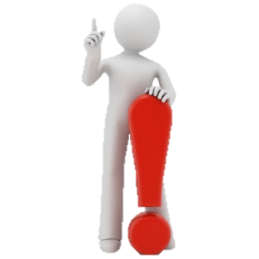 53
[Speaker Notes: Změna názvu příjemce – je nepodstatná za podmínky dodržení pravidel pro změny příjemce viz kap. 5.1.3 Vymezení podstatných a nepodstatných změn v rámci změn v osobě příjemce, může být i změnou podstatnou]
Nepodstatné změny I
Nepodstatné změny, které nepodléhají předchozímu souhlasu, informace o změně se podává neprodleně:
změna kontaktní osoby projektu (včetně změny kontaktních údajů – telefon, e-mail) či adresy pro doručení písemností;
změna sídla příjemce podpory;
změna názvu příjemce
změna v osobách vykonávajících funkci statutárního orgánu příjemce;
54
[Speaker Notes: Změna názvu příjemce – je nepodstatná za podmínky dodržení pravidel pro změny příjemce viz kap. 7.1.3 Podstatné a nepodstatné změny v rámci změn v osobě příjemce, může být i změnou podstatnou.]
Nepodstatné změny II
Nepodstatné změny, které nepodléhají předchozímu souhlasu, informace o změně se podává nejpozději 10 pracovních dní před termínem podání nejbližší ZoR:
Změna rozpočtu (přesun prostředků mezi aktivitami)
POZOR: Schválením nepodstatné změny rozpočtu nedochází automaticky ke schválení výdajů /jednotek, které budou následně nárokovány z aktuálních položek rozpočtu.
55
[Speaker Notes: Pro zůstatek je potřeba zřídit aktivitu „Zůstatek po změnách“]
Změna rozpočtu
Přesun prostředků mezi aktivitami v podobě přesunu plánovaného počtu jednotek, mezi stávajícími aktivitami projektu, případně přesunu plánovaného počtu jednotek uvnitř aktivity „Zahraniční stáž“.
Dojde-li při provádění změn k tomu, že část prostředků z rozpočtu projektu nebude možné alokovat na některou z aktivit, založí příjemce na projektu novou (pomocnou) aktivitu „Zůstatek po změnách“, do které tyto zbývající prostředky převede.
V průběhu realizace projektu je možné prostředky z aktivity „Zůstatek po změnách “ využít na navýšení rozpočtu některé z aktivit projektu, a to v souladu s pravidly pro provádění změn.
56
Nepodstatné změny III
Nepodstatné změny, které nepodléhají předchozímu souhlasu, informace o změně se podává nejpozději s nejbližší ZoR:
POZOR: ŽoZ podat v IS KP21+ před ZoR (nejpozději v týž den)
POZOR: v ZoR nepopisovat žádné změny (x OPLZZ), všechny změny mají být oznámeny pomocí ŽoZ 
úprava postupu realizace nepovinných akcí v rámci aktivit projektu, která neovlivní cíle projektu;
změna ve způsobu provádění nepovinných akcí v rámci aktivit projektu, která nemá negativní dopad na plnění cílů projektu; jedná se zejména o technické aspekty, jako jsou načasování provádění akcí a rozfázování provádění akce;
změny v termínech zahájení a ukončení aktivit projektu, nedojde-li ke změně v délce aktivit, ani ke změně termínu ukončení realizace projektu.
57
[Speaker Notes: Změny v termínech viz též změna harmonogramu aktivit projektu]
Změna v harmonogramu aktivit projektu
Harmonogram aktivit projektu (povinná příloha výzvy) musí být nejpozději v době předkládání ZoR/ŽoP aktuální. Dodržení Harmonogramu aktivit projektu ověřuje ŘO jak při kontrole ZoR, tak při KnM.
Změna v harmonogramu aktivit projektu se provádí prostřednictvím ŽoZ, jejíž přílohou bude aktualizovaný harmonogram jako samostatná příloha ŽoZ:
Úprava dat zahájení a ukončení projektu, dat zahájení a ukončení jednotlivých aktivit /fází projektu (pozor na pravidlo 30% délky zahraniční stáže ze součtu trvání všech tří povinných aktivit projektu)
Doplnění /změna nepovinných akcí
58
[Speaker Notes: Ve specifických pravidlech není harmonogram aktivit uveden v tabulce č. 5, v kap. 8.3.1, ale povinnost dodržení harmonogramu aktivit je uvedena v kap. 5.1.2
Změna v harmonogramu aktivit může být podstatná nebo nepodstatná]
Podstatné změny I
Podléhají předchozímu souhlasu ŘO, nevyžadují vydání změnového právního aktu:
změna bankovního účtu; 
změna ve vymezení sledovaných období (pokud se nemění termín ukončení realizace projektu);
změna v délce aktivit, nedojde-li ke zkrácení aktivity „Zahraniční stáž“ pod 30 % součtu trvání všech tří povinných aktivit projektu a ani ke změně termínu ukončení realizace projektu;
úprava postupu realizace povinných akcí v rámci aktivit projektu, která neovlivní cíle projektu;
změna ve způsobu provádění povinných akcí v rámci aktivit projektu, která nemá negativní dopad na plnění cílů projektu;
59
[Speaker Notes: změna ve způsobu provádění povinných akcí - jedná se zejména o technické aspekty, jako jsou načasování provádění akcí, rozfázování provádění akce a forma provádění akce.]
Změna ve způsobu provádění povinných akcí
Pokud dojde ke změně, kterou se mění předepsané parametry povinné akce dle specifických pravidel.
Příklad: při dodatečném náboru je akce, jejíž předepsaná forma je skupinová, realizována pro dodatečného účastníka /-ky individuálně (např. multikulturní trénink, základní školení finanční gramotnosti).
Prostřednictvím ŽoZ se požádá o změnu ve způsobu provádění této povinné akce:
V poli Popis změny se uvede, k jaké dílčí změně ve způsobu provádění příslušné aktivity dochází.
V poli Odůvodnění změny se stručně uvede důvod změny.
Úprava textu aktivit se neprovádí.
60
Podstatné změny II
Podléhají předchozímu souhlasu ŘO, vyžadují vydání změnového právního aktu:
změna plánovaných výstupů a výsledků projektu (tj. cílových hodnot indikátorů); 
změna termínu ukončení realizace projektu;
nahrazení partnera projektu jiným subjektem/jinými subjekty
 Změny v osobě příjemce – uvedeno podrobně ve specifických pravidlech – může se jednat jak o podstatnou x nepodstatnou změnu
61
[Speaker Notes: Překročení cílové hodnoty nebo naopak nedosažení cílové hodnoty stanovené pro daný indikátor se nepovažuje za změnu plánovaných výstupů a výsledků]
Změny projektu
Veškeré změny projektu jsou administrovány v IS KP21+
ŘO může žádost o změnu: 
v případě žádostí o nepodstatnou změnu potvrdit (vzít na vědomí) nebo vrátit k přepracování;
v případě žádostí o podstatnou změnu schválit, zamítnout nebo vrátit k přepracování;
ŘO má na posouzení podstatné změny 20 pracovních dnů (od předložení žádosti o změnu). Změny nepodstatné by měly být vráceny k dopracování, nebo akceptovány do 5 pracovních dní.
U změn, které vyžadují vydání změnového právního aktu, zahájí ŘO do 10 pracovních dnů od schválení žádosti o změnu kroky k vydání změnového právního aktu.
Příjemce je oprávněn žádost o změnu stáhnout do doby jejího schválení či zamítnutí.
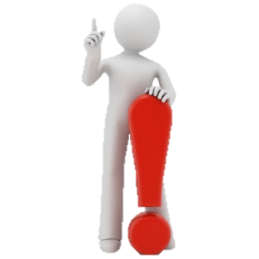 62
[Speaker Notes: Lhůta se zastavuje na dopracování žádosti

Žádosti o změnu podané na ŘO, u nichž ještě nebyla administrace ukončena, mohou, pokud platnost změny zasahuje do monitorovacího období, za které má být předložena zpráva o realizaci (či žádost o platbu), mít dopad na povinnosti příjemce týkající se předkládání zpráv o realizaci (a žádostí o platbu). Tyto souvislosti jsou uvedeny v Obecné části pravidel pro žadatele a příjemce v rámci OPZ, v části věnované zprávám o realizaci projektu.

Situace, kdy příjemce provede podstatnou změnu projektu, aniž by byla schválena ŘO, nicméně jedná se o změnu, jejímuž schválení nebrání závažné důvody a ŘO tuto změnu schválí (na základě změnového řízení či souhlasu), nezakládá porušení rozpočtové kázně.

Zahájením kroků k vydání právního aktu se rozumí příprava změnového právního aktu do podoby určené k podpisu (toto platí pro situace, kdy není třeba od příjemce pro přípravu žádná součinnost) nebo vyžádání si potřebné součinnosti od příjemce, pokud to příprava právního aktu do podoby určené k podpisu vyžaduje.]
Změnové řízení v Is kp21+
Změny vyžádané příjemcem – IS KP21+
Záložka Žádost o změnu
Vytvořit žádost o změnu

Účinnost změny

Výběr obrazovek pro vykázání změn

Tlačítko SPUSTIT zcela dole na stránce s výběrem obrazovek

Vyplnit odůvodnění ŽoZ a Uložit

Vykázat změnu, Finalizovat, podepsat
64
[Speaker Notes: Přeskočit]
Změny vyžádané příjemcem – IS KP21+
Vybírat jen obrazovky které chcete vyplnit - nelze rozpracovat dvě ŽoZ se stejnými obrazovkami.
Zaslání na ŘO
Kontrola – finalizace – podpis ŽoZ = odeslání na ŘO
Návod na esfcr.cz
https://www.esfcr.cz/formulare-a-pokyny-ke-zprave-o-realizaci-projektu-zadosti-o-platbu-a-zadosti-o-zmenu-opz-plus
65
Změny vyžádané příjemcem – ŘO
ŘO určí druh změny (podstatná se změnou PA, bez změny PA, nepodstatná změna). 
V závislosti na druhu změny probíhá schvalovací proces.
Je-li třeba opravy ŽoZ, ŘO vrátí k dopracování, jinak bude ŽoZ buď akceptována, schválena, nebo neschválena.
66
Změny vyžádané ŘO
ŘO vytvoří ŽoZ a zašle příjemci (stav ŽoZ – rozpracována). O zaslání ŽoZ informuje systémová depeše.
Současně se změnou zašle příjemci depeši s odůvodněním změny a popisem dalšího postupu.
Příjemce se se změnou seznámí, příp. ji dopracuje.

Kontrola – finalizace – podpis = odeslání na ŘO

Schvalovací proces na ŘO
67
Zpráva o Realizaci (ZoR)
Zpráva o realizaci I
Zprávu o realizaci projektu má příjemce za povinnost předložit za každé monitorovací období.
Běžné monitorovací období: 6 měsíců.
Pro předložení průběžné zprávy platí lhůta do konce prvního měsíce od následujícího po ukončení období /30 kalendářních dní po končení období, k němuž se zpráva vztahuje.
Závěrečná zpráva musí být předložena do konce druhého měsíce následujícího po ukončení období /60 kalendářních dní po ukončení období, k němuž se vztahuje.
69
[Speaker Notes: Přesné vymezení předkládání ZoR vymezeno v PA]
Zpráva o realizaci II
Ve výjimečných případech může příjemce předložit zprávu o realizaci projektu na jiné monitorovací období (nutno zažádat formou ŽoZ v dostatečném předstihu).

Nedodržení termínů pro předkládání ZoR a ŽoP = sankce! Po uplynutí řádného termínu nelze termín předložení prodloužit!
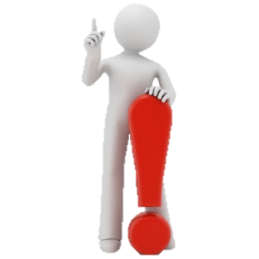 70
[Speaker Notes: Lhůta se počítá ode dne předložení zprávy. ŘO může požadovat ke zprávě dodatečné informace, případně nápravu nedostatků. Jakmile je nedostatek odstraněn, začíná lhůta běžet znovu od svého počátku.
Mimořádná MZ - Tuto zprávu může příjemce předložit v situaci, kdy dosud poskytnuté části dotace nevystačí na financování realizace projektu až do doby, kdy lze očekávat vyplacení další části dotace ve vazbě na zprávu o realizaci projektu předloženou v nejbližším řádném termínu.
Sankce – uvedeny v PA, prodlení méně než 7 kalendářních dní není porušení rozpočtové kázně]
Zpráva o realizaci III
V IS KP21+ lze zprávu o realizaci projektu a také žádost o platbu vypracovat teprve poté, co:
je ukončena administrace všech dříve podaných zpráv o realizaci projektu a žádostí o platbu;
je ukončena administrace všech zahájených změnových řízení (tj. žádostí o změnu) týkajících se rozpočtu nebo finančního plánu, u kterých datum změny platnosti spadá do monitorovacího období, za které by měla být podána zpráva o realizaci projektu a žádost o platbu;
je ukončena administrace všech změnových řízení (tj. žádostí o změnu) týkajících se jakékoli podstatné změny projektu, u níž datum platnosti spadá do monitorovacího období, za které by měla být podána zpráva o realizaci projektu a žádost o platbu.
71
[Speaker Notes: V situaci, kdy příjemce rozpracuje zprávu o realizaci projektu či žádost o platbu a teprve následně je schválená žádost o změnu projektu, jejíž platnost spadá do monitorovacího období, ke kterému se rozpracované zpráva o realizaci projektu a žádost o platbu vztahují, musí příjemce provést aktualizaci dat v rozpracované zprávě o realizaci projektu či žádosti o platbu.]
Zpráva o realizaci IV
Příjemce předkládá zprávy o realizaci projektu prostřednictvím IS KP21+;
Součástí zprávy o realizaci projektu je ve formátu žádosti o platbu vždy vyúčtování výdajů spojených s realizací projektu;
Pokyny pro vyplnění v IS KP21+:
https://www.esfcr.cz/formulare-a-pokyny-ke-zprave-o-realizaci-projektu-zadosti-o-platbu-a-zadosti-o-zmenu-opz-plus/-/dokument/19489533
72
Zpráva o realizaci v ISKP21+
Aktivity
Příjmy projektu
Čestná prohlášení
Dokumenty zprávy
Žádost o platbu
Způsobilé výdaje
Částka na krytí výdajů
Základní informace
Popis realizace
Indikátory
Specifické datové položky
Horizontální principy
Publicita
73
Monitorovací období v 1.zor
Monitorovací období (MO) začíná datem zahájení projetu ale IS KP14+ automaticky předvyplní jako datum začátku MO datum uzavření právního aktu (PA).
Datum je možné upravit na „Harmonogramu ZoR“ přes tlačítko „Změna sledovaného období pro 1.ZoR“
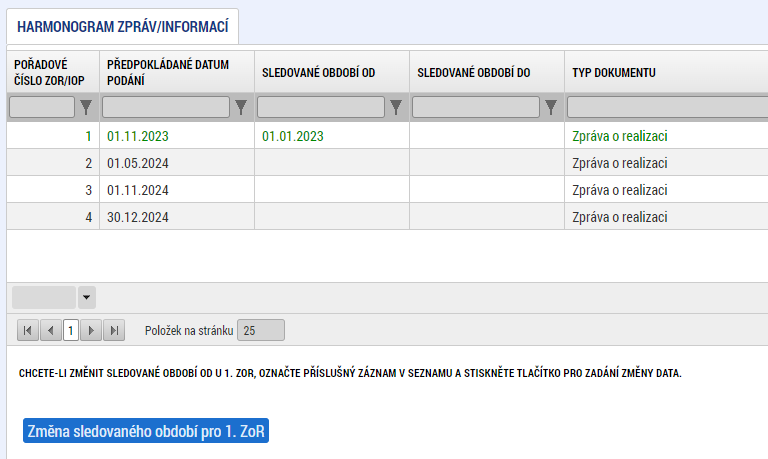 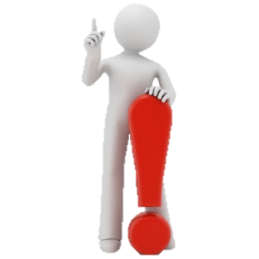 74
Obrazovka Popis Realizace
Uvede se „Viz popis realizovaných aktivit na záložce Aktivity“.
Na záložce se vyplňují také informace o případných problémech, které se vyskytly v realizaci projektu v průběhu období, za které je tato zpráva vykazována.
75
Obrazovka Specifické datové položky
Povinnost vykazovat nové dosažené kumulativní hodnoty pro plnění konkrétních specifických datových položek.
76
[Speaker Notes: Počet podpořených osob z Ukrajiny]
Obrazovka Publicita
IS KP21+ rozlišuje v rámci povinné publicity:
povinné prvky publicity,
povinné nástroje publicity.

Z nabízeného číselníku se vybere volba pro pole PLNĚNÍ PUBLICITNÍ ČINNOSTI
Ano /Prozatím ne / Nevztahuje se
Alespoň u jednoho prvku musí být vyplněno ANO
Pro prvky a nástroje nerelevantní pro OPZ+ se uvádí „PROZATÍM NE“.
77
[Speaker Notes: Pro OPZ+ povinný z prvků Plakát a z nástrojů Publicita na webu a Publicita na sociálních sítích]
Povinné prvky Publicity
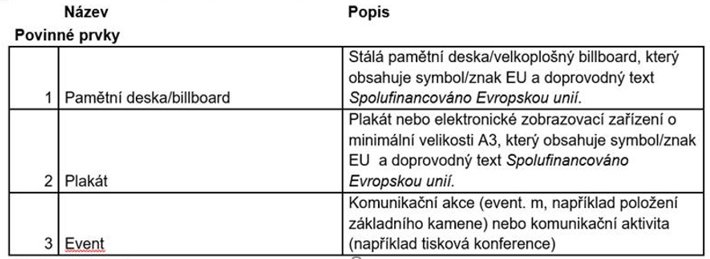 78
[Speaker Notes: Pro OPZ+ povinný z prvků Plakát a z nástrojů Publicita na webu a Publicita na sociálních sítích]
Povinné nástroje Publicity
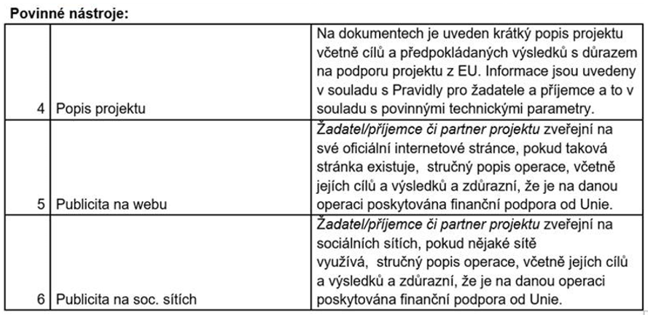 79
[Speaker Notes: Pro OPZ+ povinný z prvků Plakát a z nástrojů Publicita na webu a Publicita na sociálních sítích]
Obrazovka aktivity – Popis realizace
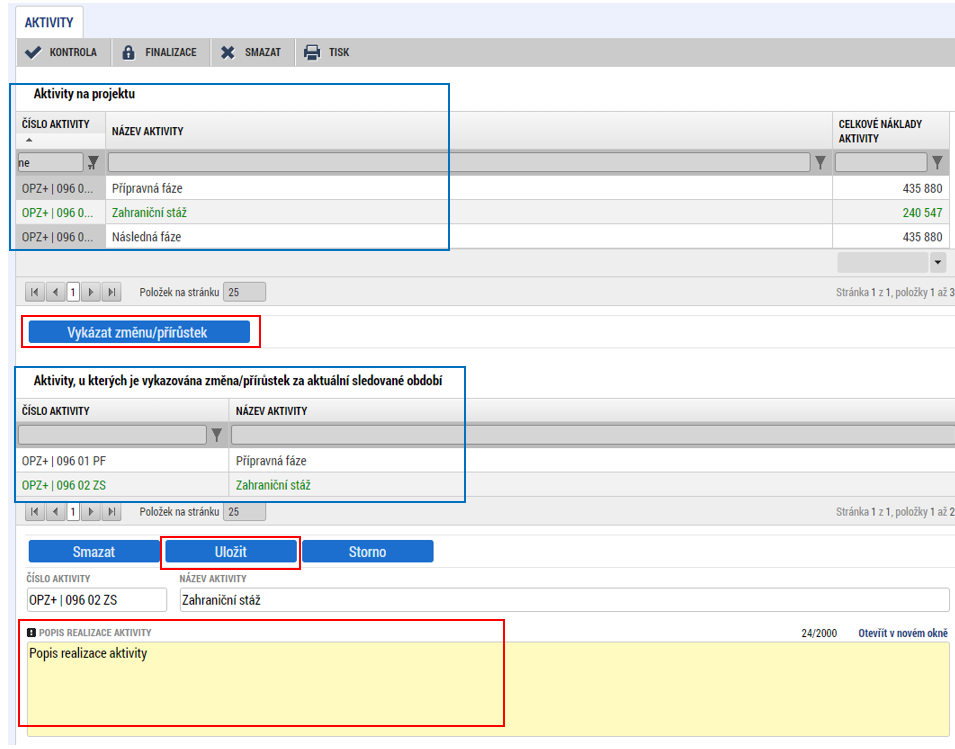 80
Obrazovka aktivity – vykázání jednotek I
Pro každou aktivitu, pro kterou příjemce zvolil vykázání změny, se v dolní části obrazovky JEDNOTKY AKTIVIT, U KTERÝCH JE VYKAZOVÁNA ZMĚNA/PŘÍRŮSTEK ZA AKTUÁLNÍ SLEDOVANÉ OBDOBÍ zobrazí jednotky, které má příjemce v projektu pod danou aktivitou.
Příjemce pro každou jednotku, pro kterou v aktuálním sledovaném období vykazuje přírůstek, vyplní v části PROKAZOVÁNO PŘÍJEMCEM pole:
DOSAŽENÝ POČET JEDNOTEK V AKTUÁLNÍ ZOR.
81
[Speaker Notes: Případně lze zahrnout také jednotky dosažené v některém z předchozích sledovaných období, které příjemce dosud nezařadil do žádné z dosud schválených zpráv o realizaci projektu. Je možné vykázat také jednotky, které byly zařazeny v některé předchozí zprávě o realizaci projektu, ale nebyly schváleny vůbec, resp. byla schválena pouze část z vykázaných jednotek (např. z důvodu nedostatečného prokázání).]
Obrazovka aktivity – Vykázání jednotek II
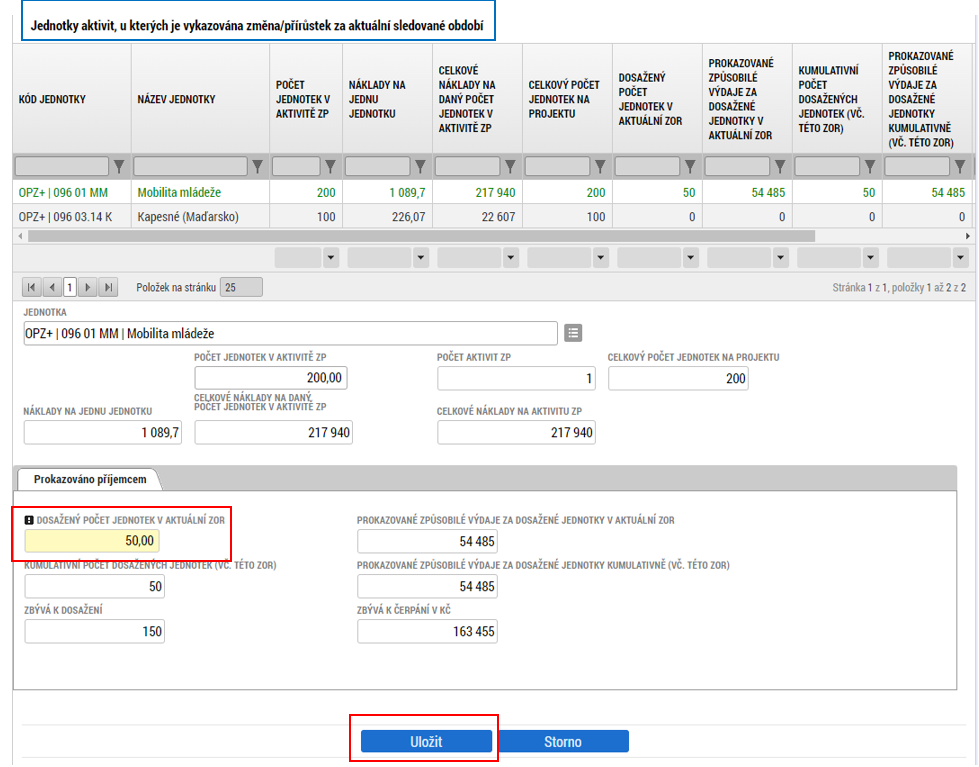 82
Přílohy zor – Dokumenty zprávy
Průběžné
Na záložce Dokumenty zprávy se vkládají přílohy požadované specifickou částí pravidel k doložení dosažených jednotek za sledované období
Možná povinnost předat ŘO skrze DaP na esfcr.cz
Závěrečné
Dotazník o výsledcích projektu pro OPZ+

Pozor: Na projektu musí být nejpozději v době podání ZoR aktuální Harmonogram aktivit projektu!
83
Dokladování Jednotek a akcí
Kopie (příp. skeny) musí být k dispozici ŘO, přičemž některé je třeba přiložit přímo ŽoP, jiné předloží příjemce v případě kontroly projektu na místě. 
Do žádosti o platbu příjemce zahrnuje zejména výdaje /jednotky vzniklé během monitorovacího/sledovaného období, za které je žádost o platbu předkládána.
Je možné zařadit i jednotky dosažené v některém z předchozích monitorovacích/sledovacích období, které nebyly v žádné z předchozích žádostí o platbu schváleny.
84
Dokladování jednotek – mobilita mládeže
85
Dokladování jednotek – Příplatek za zahraniční stáž
86
Dokladování jednotek - Kapesné
87
Obrazovka žádost o platbu I
Žádost o platbu je samostatná obrazovka v rámci zprávy o realizaci. Žádost o platbu se u projektů s jednotkovými náklady samostatně nefinalizuje ani nepodepisuje. Příjemce vytvoří žádost o platbu stiskem tlačítka VYTVOŘIT NOVOU ŽÁDOST O PLATBU.
Část Způsobilé výdaje:
Aby došlo k automatickému dotažení částek na základě dat zadaných příjemcem na obrazovce AKTIVITY a v poli ČISTÉ JINÉ PENĚŽNÍ PŘÍJMY, příjemce stiskne tlačítko NAPLNIT DATA JEDNOTEK AKTIVIT ZP (a to i v případě, kdy na aktuální zprávě o realizaci nejsou vykazovány žádné přírůstky v jednotkách aktivit).
88
Obrazovka žádost o platbu II
Část Částka na krytí výdajů - neinvestiční:
Součet částek na krytí budoucích výdajů ve většině případů odpovídá částce prokazovaných výdajů /jednotek v dané žádosti o platbu (toto navazuje na princip, že příjemce na další záloze získává tolik prostředků, kolik způsobilých výdajů/jednotek prokáže, po zohlednění čistých příjmů). Vždy je však nutné zohlednit právní akt o poskytnutí podpory a kde jsou maxima pro tyto částky prostředků dotace/podpory.
Částka na krytí výdajů se zadává ručně!
Pro výpočet jednotek, které je možné za uplynulé období nárokovat, slouží pomůcka Kalkulačka pro ZoR, která má závazný formát a je ke stažení v klubu ALMA a na webových stránkách výzvy.
89
Pomůcka - Kalkulačka pro ZoR I
Tabulka se souhrnným přehledem dosažených jednotek
Vyplnění údajů o projektu a sledovaném období.
Vyplnění absolvovaných aktivit a akcí za sledované období pro jednotlivé účastníky.
Výběr aktivit a akcí z rozevíratelného menu.
90
Pomůcka - Kalkulačka PRO ZOR II
Na svodném listu se pak automaticky propíše součet jednotek za jednotlivé účastníky a celkový počet jednotek za aktivity v daném období a vyčíslí se celkové způsobilé výdaje v aktuální ZoR.
91
Podání zprávy o realizaci
Podpisem je zpráva o realizaci projektu (vč. žádosti o platbu) automaticky podána na řídicí orgán. Příjemce si ověří, že na obrazovce ZÁKLADNÍ INFORMACE je v poli STAV hodnota PODÁNA.
92
Indikátory
INDIKÁTORY se závazkem I
Indikátory závazné (je pro ně stanovena závazná hodnota):
	Minimální hodnoty indikátorů:
Účastníkem, který získal kvalifikaci po ukončení své účasti, je osoba z cílové skupiny projektu, která ukončila stáž v zahraničí a získala osvědčení o úspěšném ukončení stáže.
Úspěšným ukončením stáže se rozumí docházka do zaměstnání na stáži odpovídající alespoň 75 % z celkového fondu stanovené pracovní doby odborné praxe.
94
Indikátory se závazkem II
Cílové hodnoty závazné, změnit lze jen podstatnou změnou
Sankce při nenaplnění cílových hodnot
Výše odvodu v procentech z dotace podle míry nenaplnění všech povinných indikátorů (průměr)
Do doby zprovoznění IS ESF nebudou v ZoR vykazovány indikátory s příznakem IS ESF (např. indikátor 600 000 apod.).
95
[Speaker Notes: Podobně jako v OP LZZ se započítává přeplnění indikátoru jen do výše 120 %.  Pokud nebyla vyčerpána celá dotace, závazek příjemce se úměrně snižuje o procento nedočerpání. Na úrovni projektu se splnění indikátorů počítá jako průměr ze všech povinných indikátorů.
Nutné si vést excelovskou tabulku pro dokladování plnění indikátorů!]
INDIKÁTORY - SANKCE
96
INDIKÁTORY bez závazku
Indikátory bez závazku (v IS KP21+ není stanovena cílová hodnota):
Příjemce má povinnost kromě indikátorů se závazkem vykazovat dosažené hodnoty pro:
	všechny indikátory, které se týkají účastníků stanovené v Obecné části pravidel pro žadatele a příjemce v rámci OPZ+ 
	indikátory z následující tabulky:
97
[Speaker Notes: A specifické datové položky (Počet podpořených Ukrajinců.]
Účastníci / indikátory
Průchod účastníka projektem
98
[Speaker Notes: 600 000 Celkový počet účastníků
626 000 Účastníci, kteří získali kvalifikaci po ukončení své účasti = Účastníkem, který získal kvalifikaci po ukončení své účasti, je osoba z cílové skupiny projektu, která ukončila stáž v zahraničí a získala osvědčení o úspěšném ukončení stáže.
Úspěšným ukončením stáže se rozumí docházka do zaměstnání na stáži odpovídající alespoň 75 % z celkového fondu stanovené pracovní doby odborné praxe.
Pozor: CS může do další aktivity/fáze na základě své účasti v předchozí aktivitě/fázi projektu!]
Zpráva o realizaci - Indikátory
Indikátory
Na záložce Indikátory v ZoR je uveden seznam všech indikátorů relevantních pro projekt, které vykazuje příjemce v ZoR.
Způsoby vykázání dosažených hodnot
Přímá editace hodnot v IS KP 21+ pro indikátory, které nesledují účastníky projektů;
Automatické dotažení hodnot ze systému IS ESF 2021+ pro indikátory, které sledují účastníky projektů.
Je třeba vyplnit předem údaje v IS ESF 2021+ o podpořených osobách
99
Zpráva o realizaci - indikátory
Indikátory editovatelné příjemcem v IS KP 21+
Indikátory, které se netýkají účastníků projektu
Nejprve je nutno označit konkrétní indikátor a poté kliknout na tlačítko Vykázat změnu/přírůstek
PŘÍRŮSTKOVÁ HODNOTA – tj. o kolik narostla dosažená hodnota (za projekt) v daném období
DATUM PŘÍRŮSTKOVÉ HODNOTY
KOMENTÁŘ – uveďte podrobnosti k vykazovanému přírůstku v dosažené hodnotě indikátoru ve sledovaném období
100
[Speaker Notes: Příklad indikátoru netýkajícího se účastníků projektu
8 05 00 Počet napsaných a zveřejněných analytických a strategických dokumentů (vč. evaluačních)]
Zpráva o realizaci - indikátory
Indikátory sledované v IS ESF 2021+ 
Indikátory, které se týkají účastníků projektu
Podmínka: nutné mít vyplněné příslušné údaje v systému IS ESF 2021+ 
Poté kliknout na tlačítko Načíst hodnoty z IS ESF
Dojde k automatickému dotažení hodnot do IS KP 21+
Bude k dispozici současně při spuštění IS ESF 2021+
101
IS ESF 2021+
Provoz a systémové požadavky
Přístup on-line přes portál ESF https://www.esfcr.cz/
Bezproblémové fungování aplikace v prohlížečích Internet Explorer od verze 10 a novější, Google Chrome, Mozilla Firefox a Safari, a to vždy v aktuální verzi nebo nejbližší předchozí verzi.
Žádné speciální hardwarové požadavky pro uživatele stanoveny nejsou.
Návod na: TBA pro OPZ+, pro OPZ: https://www.esfcr.cz/monitorovani-podporenych-osob-opz/-/dokument/798928
102
[Speaker Notes: V případě předložení MZ v době nefunkčnosti IS ESF 2014+ (do předkládání MZ by měl ale systém již fungovat)  se indikátory v MZ nevyplní, až bude systém funkční, dovyplní se kumulativně]
IS ESF 2021+
Registrace 
Podmínka: každý uživatel musí být v systému registrován
Zjednodušená registrace do IS ESF 2021+
pro kontaktní osoby uvedené v IS KP 21+ systém automaticky založí uživatelský účet
emailem informuje osobu o uživatelském jménu a jednorázovém heslu pro přihlášení
aktivační kód zaslán do datové schránky příjemce
Platnost kódu 20 kalendářních dní! 
Standardní registrace přes portál ESFCR - Hlavní kontaktní osoba spravuje přístupy ostatním uživatelům
103
IS ESF 2021+
Záznam vedený pro každého účastníka
Rozsah sledovaných údajů (viz Obecná pravidla pro žadatele a příjemce a https://www.esfcr.cz/monitorovani-podporenych-osob-opz-plus/-/dokument/18069669)
Evidence poskytnutých podpor (typ podpory a rozsah podpory - k dispozici výběr z číselníku - zveřejněn na webu OPZ+)
IS automaticky hlídá u jednotlivých osob limit bagatelní podpory
IS z vyplněných údajů generuje hodnoty pro všechny indikátory týkající se účastníků a přenáší hodnoty do IS KP21+
104
[Speaker Notes: Vyplňuje se jméno, příjmení, bydliště, datum narození – poté se data validují podle registru obyvatel
Po validaci se zadávají další data jako muž/žena, vzdělání, postavení na trhu práce, proto je nutné vést monitorovací list ke každému účastníkovi!]
IS ESF 2021+
Způsob zápisu údajů o podpořené osobě
Příjemce zakládá každou podpořenou osobu jednotlivě a údaje o ní edituje (+ vést monitorovací list, vzor na webu)
Příjemce hromadně importuje údaje vyplněné ve stažené šabloně (formát csv) a dále edituje informace o čerpané podpoře
105
[Speaker Notes: Omezení šablony – údaje musí být vyplněny v určitém formátu, jinak nedojde k načtení údajů]
IS ESF 2021+
Výpočet indikátorů 
za účelem zpracování zprávy o realizaci
ad hoc k určitému datu
Před spuštěním výpočtu je třeba zkontrolovat, zda:
jsou vyplněny údaje o podpořených osobách za sledované období
je schválen seznam podpořených osob
Indikátory se vypočítávají pro osoby, které jsou uvedeny ve schváleném seznamu podpořených osob. Příjemce tím systému sděluje, že údaje může použít pro výpočet.
106
[Speaker Notes: Příjemce může průběžně sledovat plnění monitorovacích indikátorů v IS ESF 2014+
Seznam podpořených osob schvaluje příjemce v ISKP]
IS ESF 2021+
Jakmile je zpráva o realizaci projektu předložena ŘO ke kontrole, IS ESF2021+ automaticky zamkne možnost schvalovat seznam podpořených osob a otevře ji znovu až při případném vrácení zprávy o realizaci projektu k opravě nebo po jejím schválení. 
Po schválení zprávy o realizaci projektu se do systému zapíše datum schválení a uloží schválené hodnoty indikátorů. Příjemce může dále editovat údaje o podpořených osobách pro následující zprávu o realizaci projektu.
POZOR: nejsou možné zpětné úpravy, za vykázané období
107
PUBLICITA v OPZ+
POVINNOSTI PŘÍJEMCŮ
Vložit na web příjemce a sociální síť (je-li využívána) informace o projektu včetně informace o poskytnutí finanční podpory EU – logo musí být barevné a viditelné bez nutnosti rolovat dolů
Spravovat prezentaci o projektu na www.esfcr.cz 
Vyvěšení povinného plakátu

Informovat partnery a účastníky projektu o financování  z ESF/OPZ+ (vizuální identita, příp. ústní informace)
Součinnost při realizaci komunikačních aktivit ŘO
109
[Speaker Notes: v místě realizace projektu (pokud realizuje na více místech, pak nutno více plakátu) snadno viditelném pro veřejnost, jako jsou vstupní prostory budovy; umístění zajistí v návaznosti na zahájení realizace projektu a bude jej udržovat do termínu dokončení realizace projektu uvedeného v právním aktu]
Vizuální identita
Základní zobrazení loga a povinných odkazů:
 






https://www.esfcr.cz/sablony-a-vzory-pro-vizualni-identitu-opz-plus
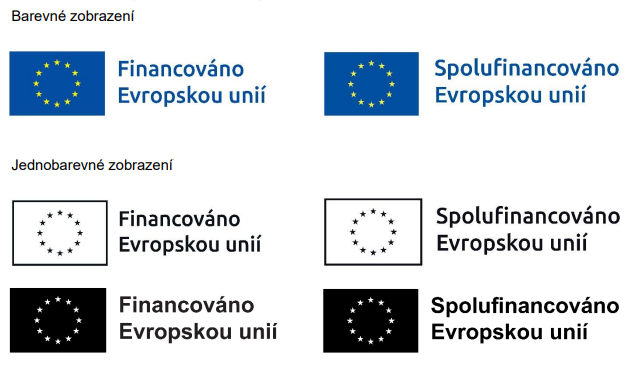 110
Vizuální identita
Barevnost loga EU
Na webových stránkách příjemce povinně barevné logo
V ostatních případech se barevné provedení použije, kdykoli je to možné
Jednobarevnou verzi lze použít jen v odůvodněných případech (tisk na běžných tiskárnách a další případy, kdy je barevná verze nehospodárná, neekologická či neestetická)
Pořízení černobílé kopie barevného originálu se nepovažuje za nedodržení pravidel publicity
Velikost loga EU
Znak EU a povinné odkazy musí být umístěn tak, aby byl zřetelně viditelný, velikost musí být úměrná rozměrům použitého materiálu
111
Vizuální identita
Další loga použít lze, ale nesmí být větší ani první
Lze použít logo příjemce, projektu, partnerů apod.
Výjimku tvoří povinný plakát, dočasná/stálá deska/billboard (viz dále), pro které jsou povinné elektronické šablony z webu
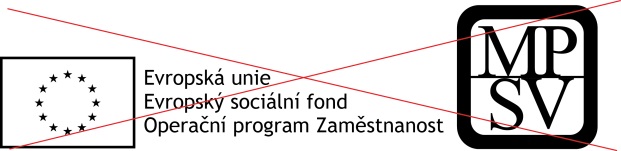 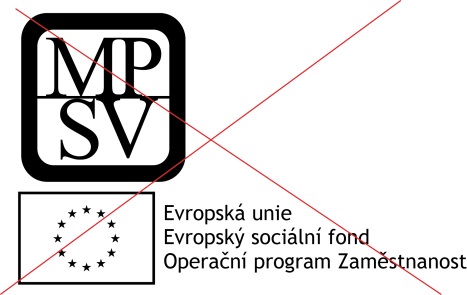 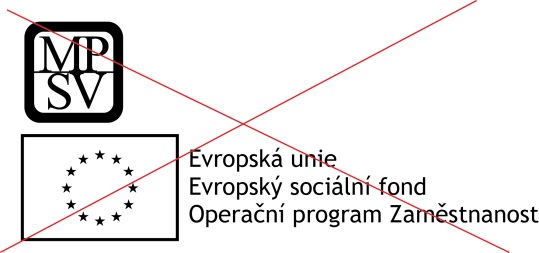 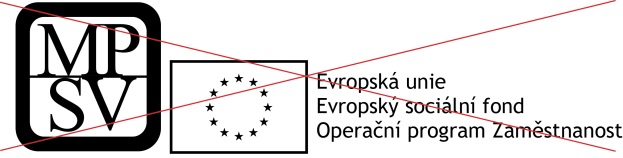 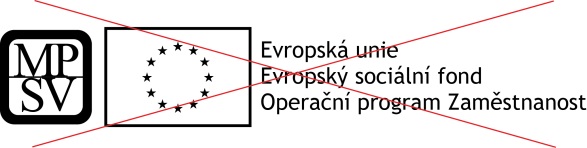 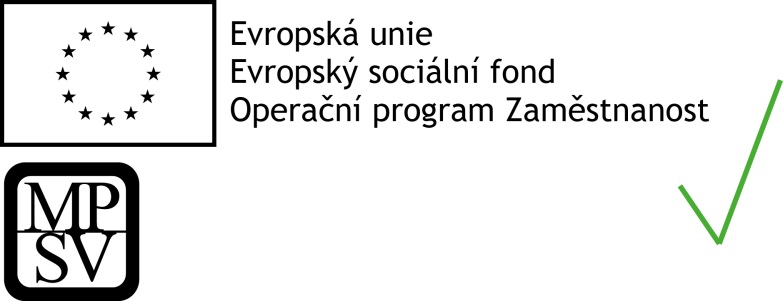 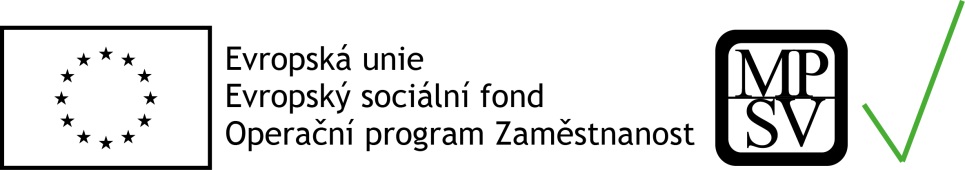 112
[Speaker Notes: Plakát – pouze logo OPZ! Ne partneři, ne příjemce!
Loga se mohou použít odděleně, ale je stanoveno, že logo OPZ musí být vždy největší (nebo min. stejně velké) a první (bráno shora i zdola).]
VIZUÁLNÍ IDENTITA - použití
ANO
NE
plakát, billboard, permanentní billboard nebo stálá pamětní deska; 
webové stránky, microsity, sociální média informující o projektu; 
propagační tiskoviny (brožury, letáky, plakáty, publikace, školicí materiály) a propagační předměty; 
propagační audiovizuální materiály (reklamní spoty, product placement, sponzorské vzkazy, reportáže, pořady);
inzerce (internet, tisk, outdoor); 
soutěže (s výjimkou cen do soutěží); 
komunikační akce (semináře, workshopy, konference, tiskové konference, výstavy, veletrhy); 
PR výstupy při jejich distribuci (tiskové zprávy, informace pro média);
dokumenty určené pro veřejnost či cílové skupiny projektu (vstupní, výstupní/závěrečné zprávy, analýzy, certifikáty, prezenční listiny apod.).
interní dokumenty; 
archivační šanony; 
elektronická i listinná komunikace;
pracovní smlouvy;
dokumentace k zakázkám;
veškeré smlouvy s dodavateli;
smlouvy mezi příjemcem či partnerem a dalším subjektem (nikoli dodavatelem), jejichž předmětem je zapojení cílové skupiny do projektu, kdy žádná ze smluvních stran není cílovou skupinou;
účetní doklady vztahující se k výdajům projektu;
vybavení pořízené z prostředků projektu (s výjimkou propagačních předmětů); 
neplacené PR články a převzaté PR výstupy (např. médii); 
ceny do soutěží;
výstupy, kde to není technicky možné (např. strojově generované objednávky, faktury).
113
Povinný plakát I
Alespoň 1 povinný plakát min. A3 s informacemi o projektu
Po celou dobu realizace projektu
V místě realizace projektu snadno viditelném pro veřejnost, jako jsou vstupní prostory budovy
Pokud je projekt realizován na více místech, bude umístěn na všech těchto místech
Pokud nelze umístit plakát v místě realizace projektu, bude umístěn v sídle příjemce
Pokud příjemce realizuje více projektů OPZ+ v jednom místě, je možné pro všechny tyto projekty umístit pouze jeden plakát
114
Povinný plakát II
Pro vytvoření je třeba využít elektronickou šablonu, která je na webu ESF zde:
Online Generátor nástrojů povinné publicity https://www.esfcr.cz/sablony-a-vzory-pro-vizualni-identitu-opz-plus
Úpravy pouze v limitech možností generátoru stanovené MMR (=závazná jednotná šablona)
na plakátu uvést: 1) název projektu; 2) cíle projektu (např. „Cílem projektu je profesionalizace organizace“.)
115
[Speaker Notes: plakát o rozměru min. A3 platí přísnější pravidla než na ostatní propagační materiály (např. „běžné“ plakáty). Obecná pravidla stanovují, že pro vytvoření je třeba využít elektronickou šablonu, kterou zajišťuje MMR, info na webu je zde: http://www.esfcr.cz/sablony-a-vzory-pro-vizualni-identitu). A ano, platí, že tam může být jen logo operačního programu.]
sankce
Při nedodržení pravidel publicity na povinných i nepovinných nástrojích mohou být uděleny sankce
pochybení musí být viditelné/rozpoznatelné pouhým okem (nedostatky, které nejsou pouhým okem rozpoznatelné, nejsou sankcionovány)
vždy je stanovena přiměřená lhůta k nápravě 
maximální výše všech sankcí v oblasti publicity na jeden projekt je 1.000.000 Kč
sankce je vyměřena procentem z celkové částky podpory
veškerá dokumentace (výzvy k nápravě, sdělení pochybení apod.) je zajišťována prostřednictvím IS KP21+
116
Www.esfcr.cz
Od 2016 inovovaný integrovaný portál 
Jedna doména (internetová adresa) a jeden design
Rozcestník do více online aplikací (formuláře, databáze, fórum)
Jeden uživatelský účet
Sledování novinek ve vybraných sekcích
Větší interaktivita (hodnocení, komentáře, štítky)
Lepší vyhledávání
Informace o OPZ+, ale i dřívějších programech MPSV
Kvalitní obsah nejen pro žadatele a příjemce, ale i potenciální účastníky projektů (zejména vytvořením mapy projektů a konkrétních aktivit)
117
Kontakty:

Ing. Tomke Trávníčková (tomke.travnickova@mpsv.cz, 724 927 535)

Ing. Marek Vyskočil
(marek.vyskocil@mpsv.cz, 950 192 167)

Ing. Eva Kalinová
(eva.kalinova@mpsv.cz, 950 195 718)

Ing. Klára Juskovičová
(klara.juskovicova@mpsv.cz, 775 167 425)